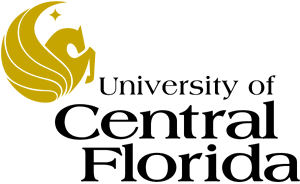 EEL 5245 POWER ELECTRONICS ILecture #3: Chapter 2Switching Concepts
Discussion Topics
Homework Assignment #1
Need for Switching in Power Electronic Converters
Example on Efficiency Comparison
Ideal Switch Characteristics
Comparison to Practical Switch
Power Loss in Practical Switch
Several Examples on Switch Loss Calculation (Conduction and Switching components of Loss)-(Batarseh)
Homework Assignment #1
Exercises:
	E2.1, E2.3

Problems:
	P2.1, P2.2, P2.3, P2.4, P2.6, P2.8, P2.10, P2.12, P2.14
Need for Switching
Why use semiconductor devices as switches?
Allows better output control
Allows for improved efficiency
Ideally 100%
What are effects of poor efficiency?
Energy costs
Design complications
Reduce reliability-(More losses mean more heat)
More component design 
Heat transfer
Protection
Theoretical Efficiency Example
Example 2.1
We’ll do an example to underscore why switching is the most energy efficient choice
Consider the design of a DC-DC converter as shown above
Design requires 24V step down to 12V across a 6 Ohm resistive load
Let’s investigate, three possible options
Theoretical Efficiency Example(1) Voltage Divider
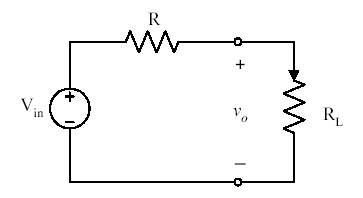 Theoretical Efficiency Example(2) Zener Regulator
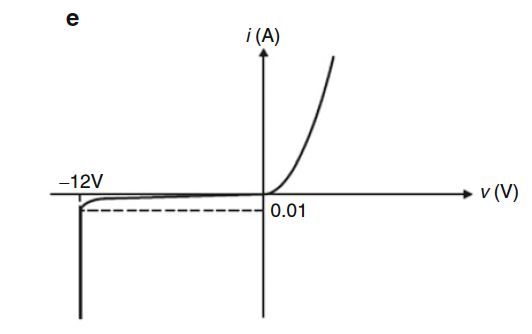 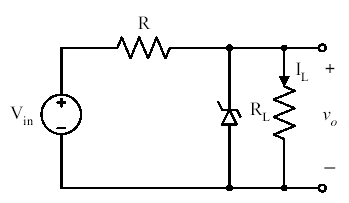 Iz@12V=0.2A
Need some control (regulation)
A Zener Regulator will allow for load variation
Assume Vz=12V, Iz@12V=0.2A , Rdrop=5.5Ω
Pin=Pout+Prdrop+Pzener=24W+26.2W+2.4W=52.6W
η=46%
Theoretical Efficiency Example(3) Linear Regulator
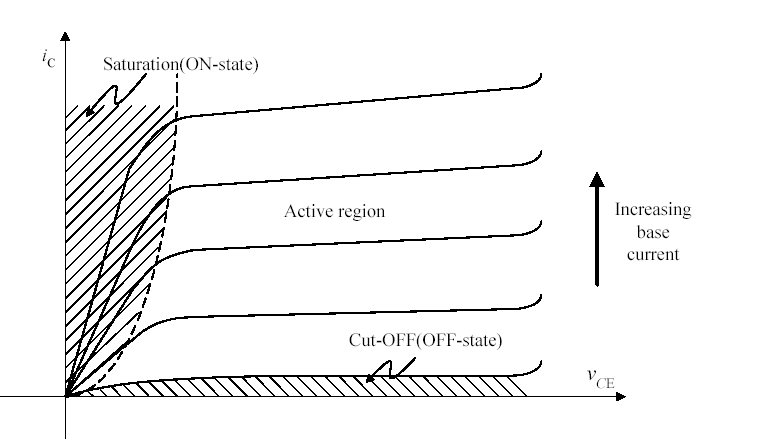 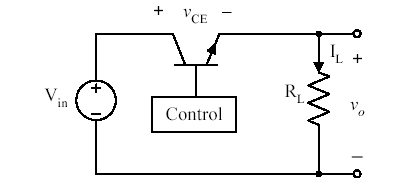 Drop resistor inefficient means
Direct source connection is preferable
Try linear regulator 
(Similar to implementation 7805, LM317 etc.
We regulate Vce=12V , so Vo=6 V, and IL=2 A
Pin=Pout+Pnpn,loss=(6x2)+(6x2)=24W+24W=50W
η=50%
Exercise 2.1
Solution:
The designed circuit from Example 2.2 is shown in figure below:
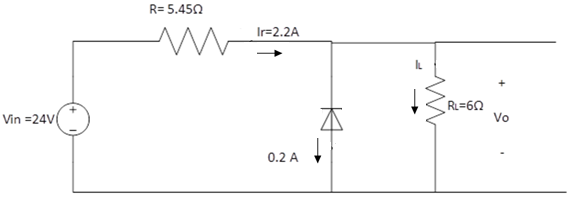 Exercise 2.1
Note that for regulated output voltage at V0= 12V and designed value R= 5.45Ω, the input current IR= 2.2A is fixed.
Now varying RL will cause IL and IZ to vary according to the following equation:
For IZmin= 0.1A and fixed IR= 2.2A (assume Vo=12V-regulated) , then the maximum value for ILmax = 2.2-0.1= 2.1A resulting in minimum load resistance,
IL= IR - IZ
Theoretical Efficiency ExampleDuty Ratio Controlled Switch
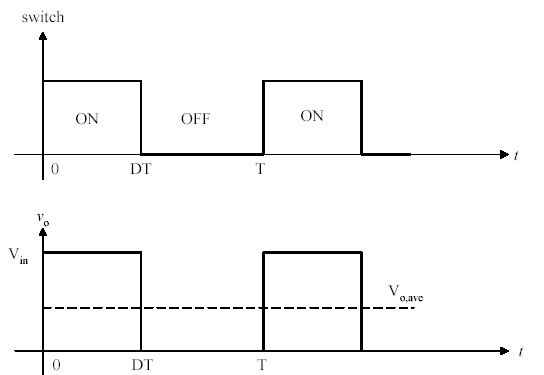 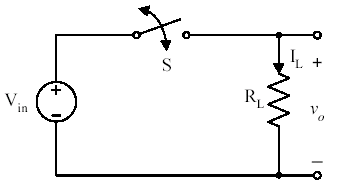 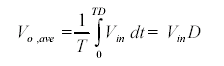 Instead of operating transistor in active mode try using as switch
Low Pass filter required to extract DC
η=100%
Circuit ImplementationDuty Ratio Controlled Switch-SPDT
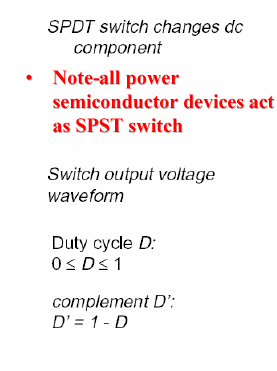 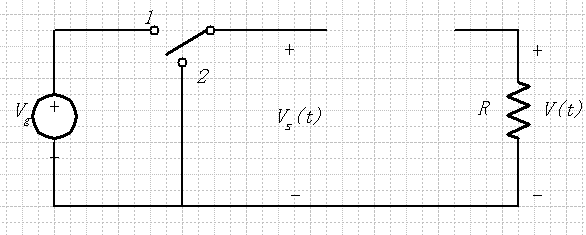 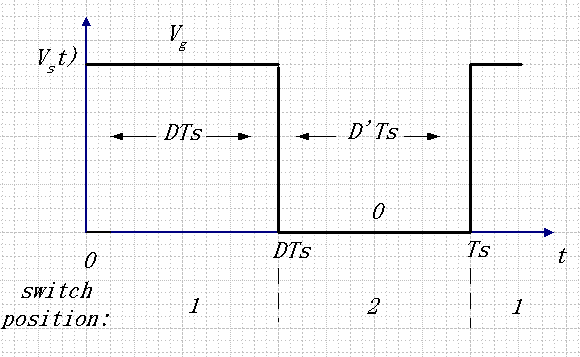 DC Component
Step Down Converter-Buck
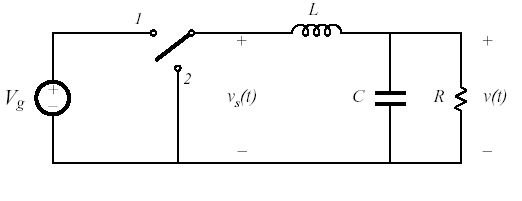 Electronic Filter
The solution insert a filter to smooth the signal
Step Down Converter-Buck
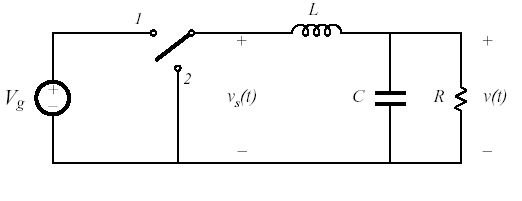 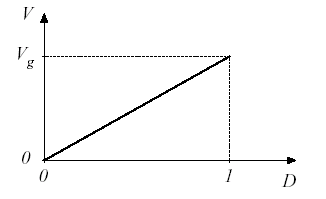 Low Pass extracts DC
Position 2 allows for current “freewheeling”
Vo can be controlled by adjusting D (Switching Period/Frequency Fixed), Vo/Vin = D
Ideally, is no switch/filter loss, η=100%
We assume an ideal switch here
Summary of Example
Step down converter (Buck) exemplifies how waveform “chopping” allows control output
Waveform modification by “chopping” is fundamental premise in Power Electronics
If switch ideal, no losses
By controlling D, Vo is controlled, independent of load
Clearly, for an ideal switch, this example is the best approach
In reality, switch not ideal (switching/conduction losses)
“Chopping” means harmonics at both input/output (EMI)
Is the assumption of an ideal switch reasonable?
Power Device Ratings (transistors & diodes)
Voltage Rating
Current Rating
Switching Speeds
On-State Voltage
Ideal Switch Characteristics
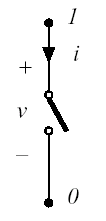 Zero on-state resistance
No forward voltage drop when on
Infinite off-state resistance
No leakage current when off
Current limitless when on-either direction
Conduction current a function of external components only
No limit on amount of voltage across switch when off
Blocking voltage infinite (forward or reverse)
Switch can transition from on-off or off-on instantaneously when commanded to
Ideal Switch i-v Characteristics(Transition)
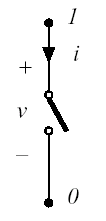 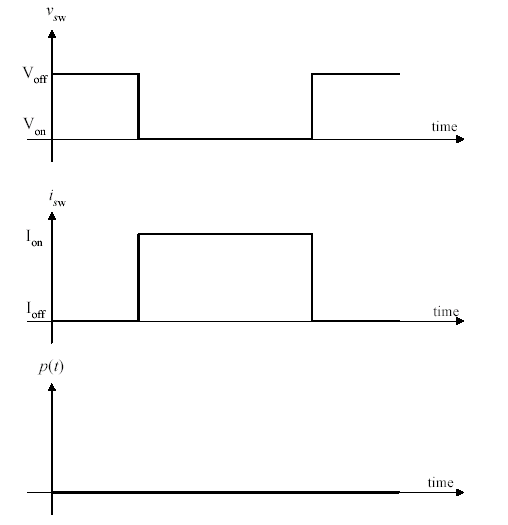 Previous desirable conditions mean, no power loss by any mechanism (conduction, leakage, or switching)
Switch transition-No overlap
Von=0V, Ioff=0A
Practical Switch
Although Semiconductor Industry has produced amazing devices, the “real world” switch is not ideal
Limited conduction current when the switch on, limited blocking voltage when the switch is in the off
Both are directional in practical switch
Limited switching speed that caused by the finite turn-on and turn-off times
Real world (Semiconductor) switches are charge driven
Finite, nonzero on-state and off-state resistances 
There is a I^2R loss when on and some leakage when off (very small)
Practical Switch i-v Characteristics(Transition)
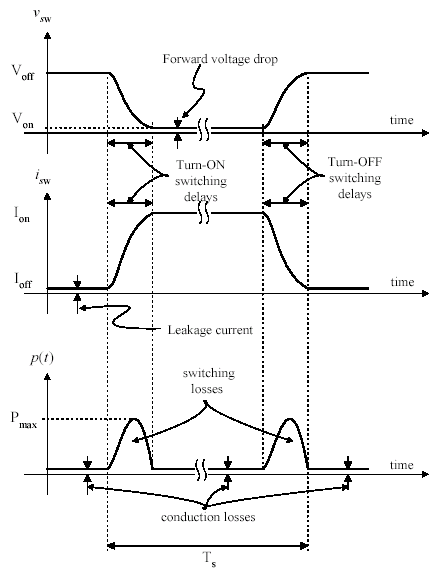 This is root cause of the single major source of loss in PE converters
Conduction- When switch is in on state (off state too, to a lesser degree)
Switching Losses- When switch is transitioning from on to off or off to on
Switch Loss Example
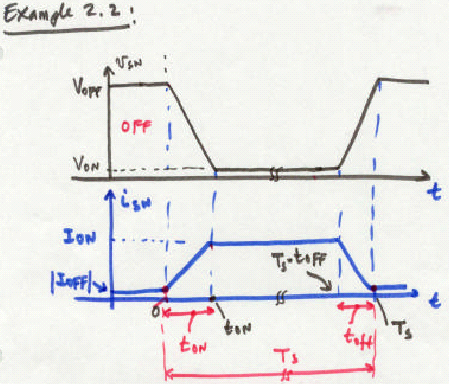 Derive expression for instantaneous power, p(t)=vsw*isw
Determine average power dissipation over one switching cycle, Ts
Switch Loss Example
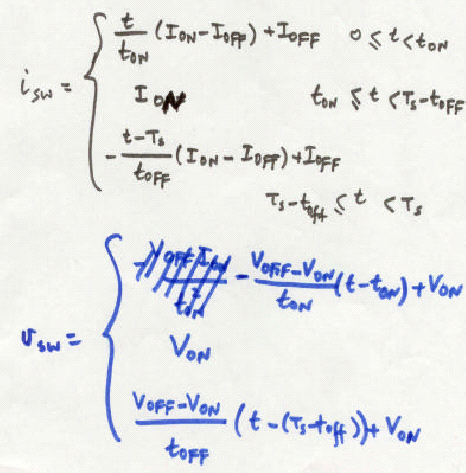 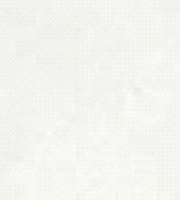 Switch Loss Example
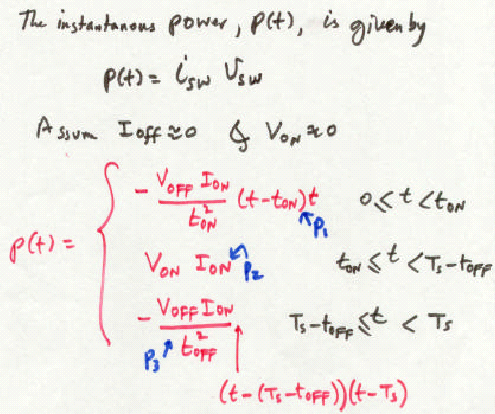 Switch Loss Example
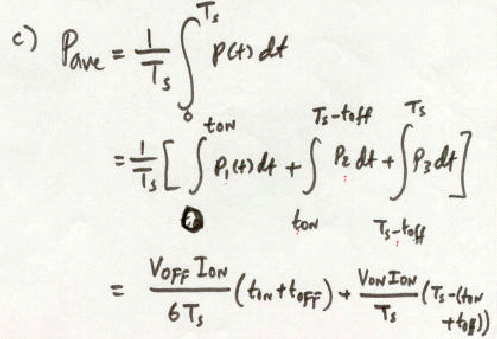 Switch Loss Example
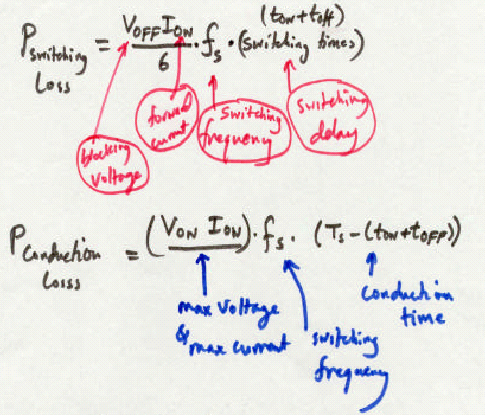 Switch Loss Example
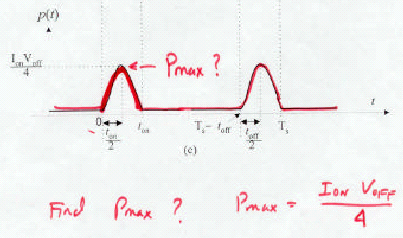 Another Switch Loss Example
Exercise 2.2
 
For Example 2.2, assume the parameters are given as follows: Von=0 V, Ioff=0A, Ion=100A, Voff=80 V, TS=10 μs, and td=100 ns. Determine the average switching and conduction losses, the maximum instantaneous power, and the switch voltage and current at 50 ns.
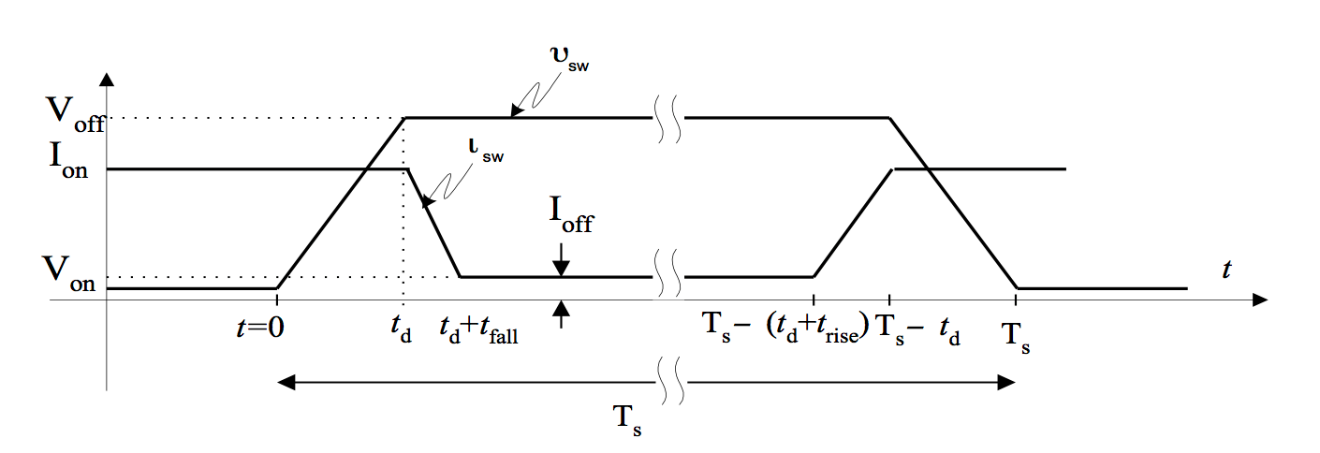 Another Switch Loss Example
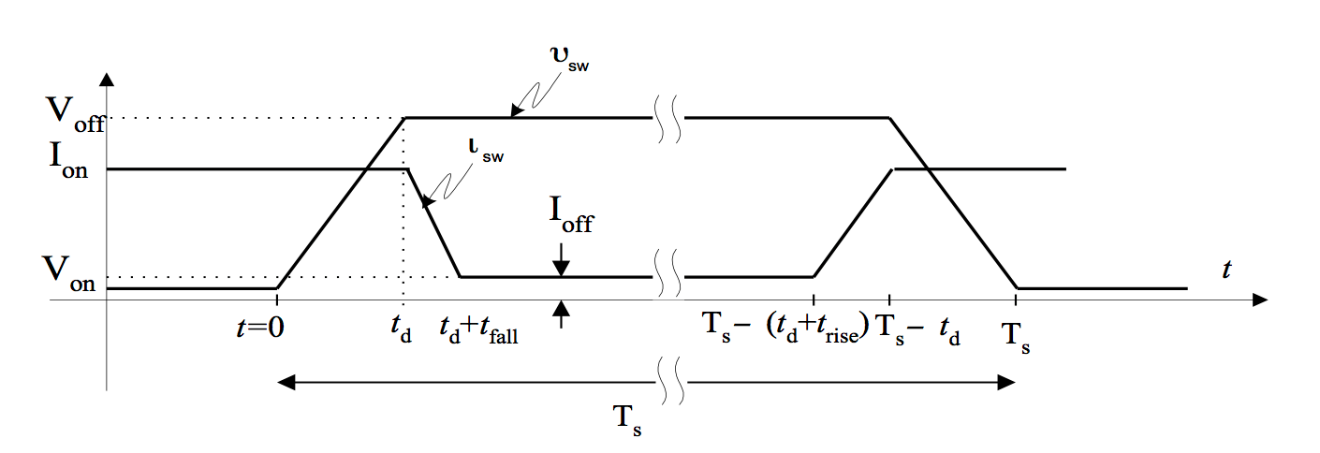 Solution:
If Ioff = 0 and Von= 0
Example 2.3: Vo Control
Assume the switch is ideal and initially was off.
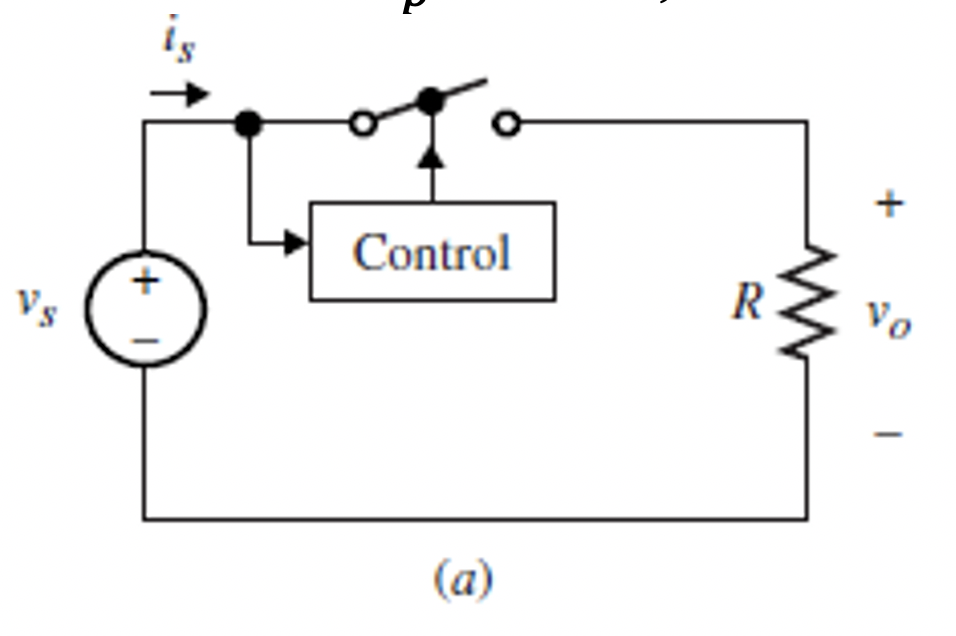 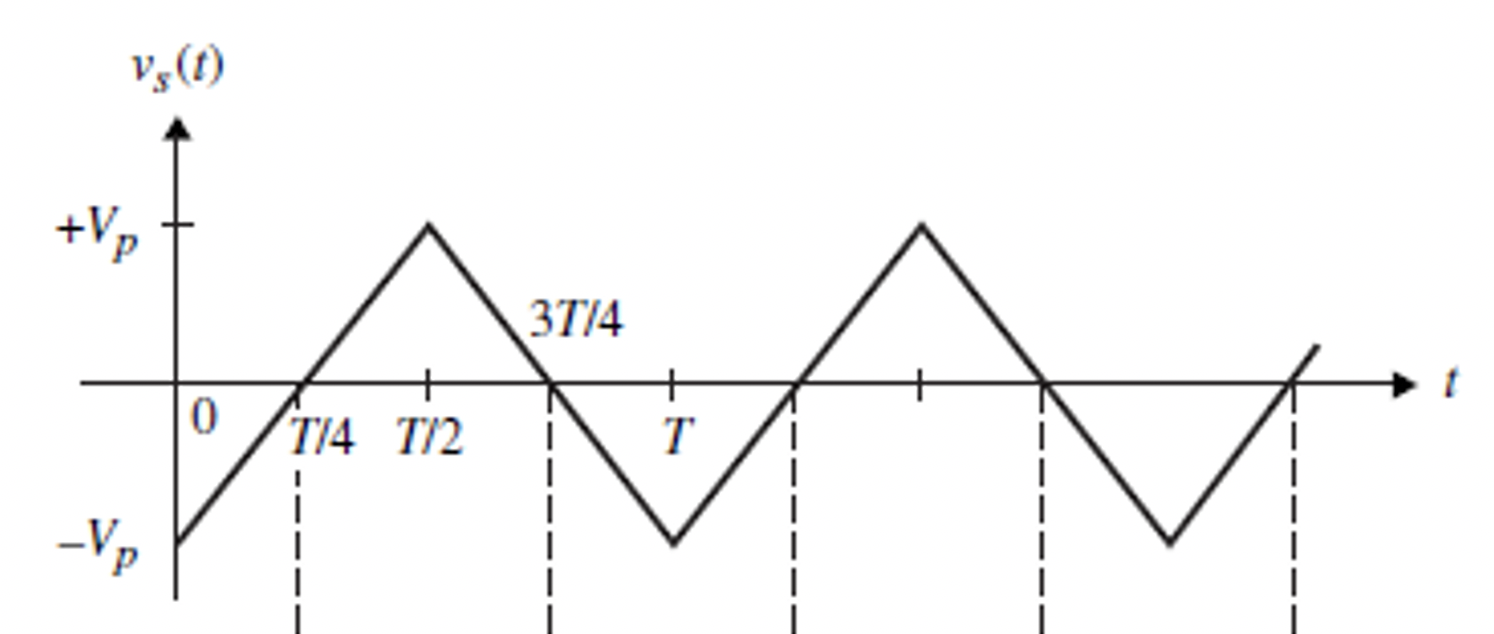 Fig. 2.7(b)
Fig. 2.7(a)
Example 2.3
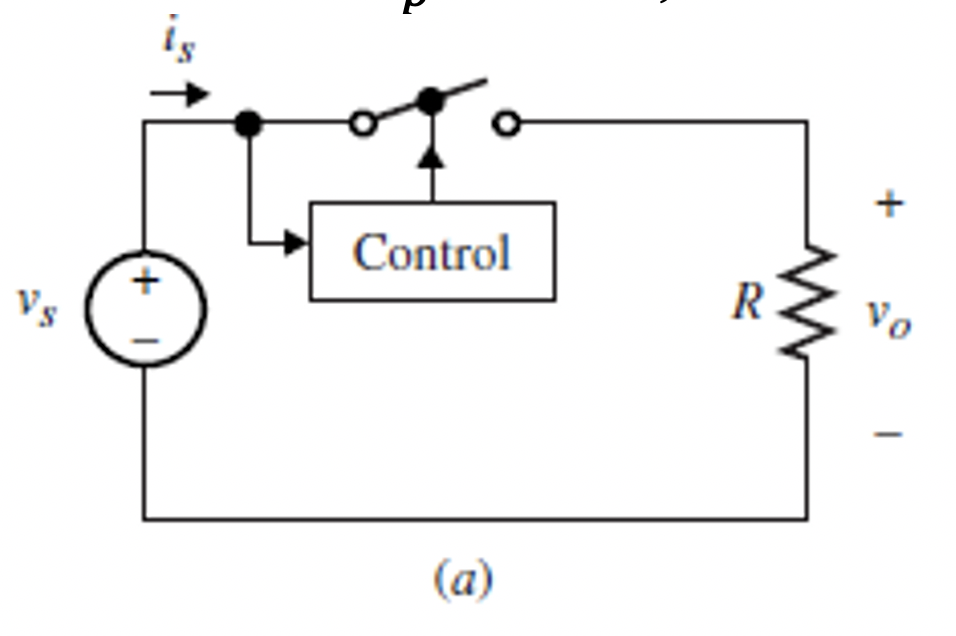 Example 2.3
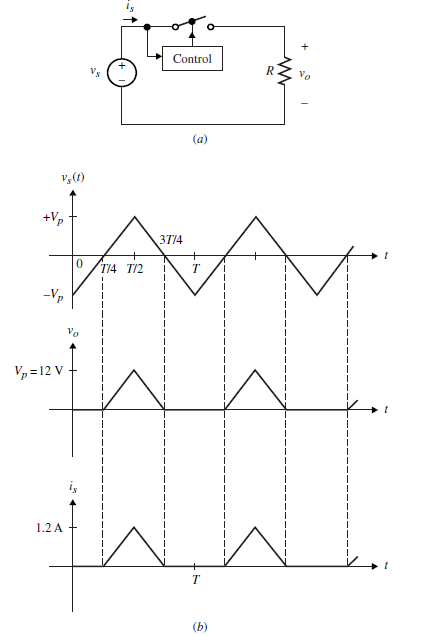 Solution:
The output voltage and the source current waveform are shown here:
Assume the switch is ideal and initially was off.
Expressing the Output Voltage
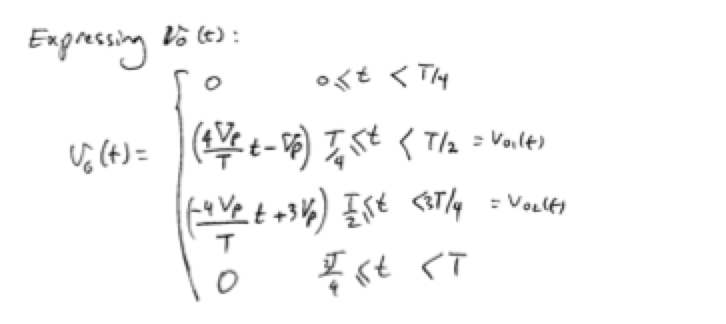 Review of Writing the straight lines equations
Example 2.3
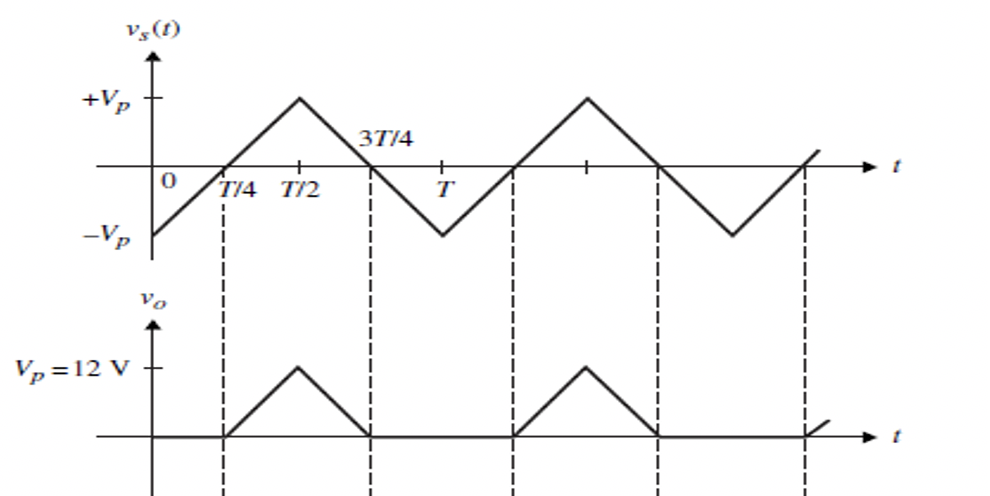 Solution:
Example 2.3
Example 2.3
Efficiency Calculations
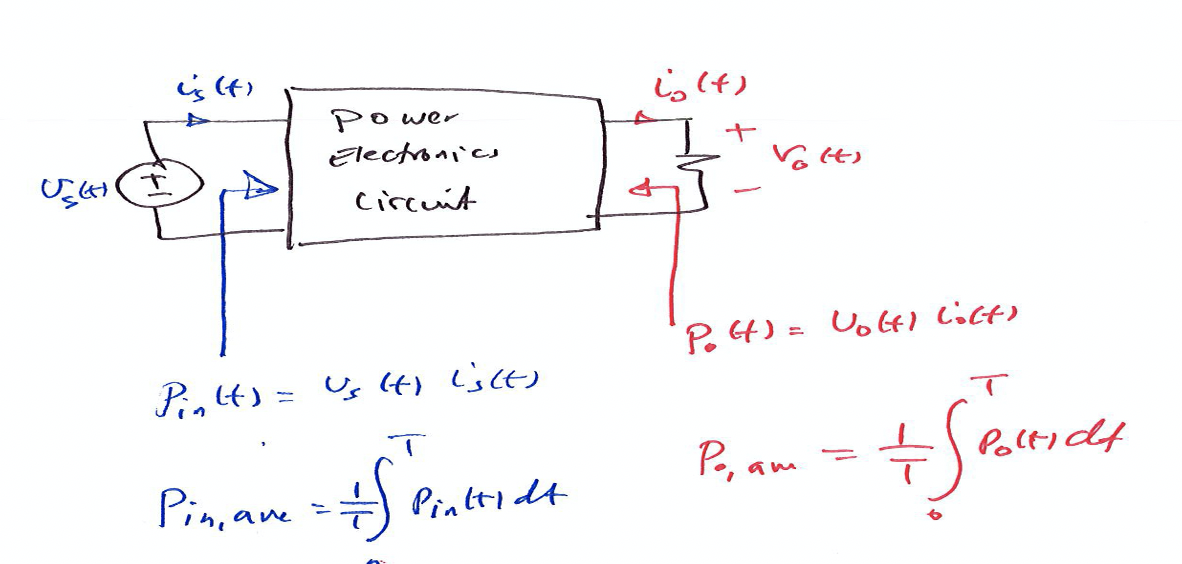 Example 2.3
(e) Repeat parts (a)-(d) by assuming the switch has 1 volt voltage drop when closed.
Efficiency Calculations
Assuming the switch has 1 volt voltage drop when closed.
Efficiency Calculations
Assuming the switch has 1 volt voltage drop when closed.
Efficiency Calculations
Assuming the switch has 1 volt voltage drop when closed.
And the rms of the output voltage is
Efficiency Calculations
Assuming the switch has 1 volt voltage drop when closed.
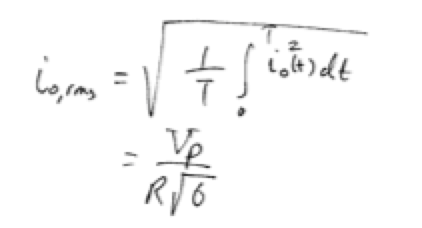 Exercise – Efficiency calculation
Consider the efficiency in the case that the switch has a resistive drop of rs across it when conducting, and infinity when it is off. 

Derive the expression for the efficiency, η, in terms of Vp and the ratio of rsR. 

Show that η 1.0 when  rs=0.
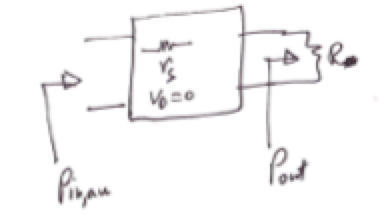 Another Switch Loss Example (Pmax)
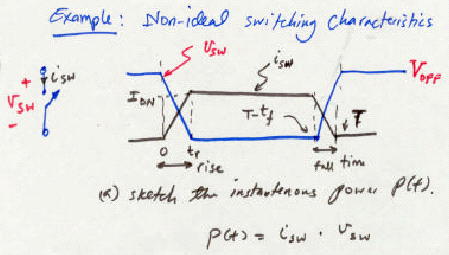 Another Switch Loss Example (Pmax)
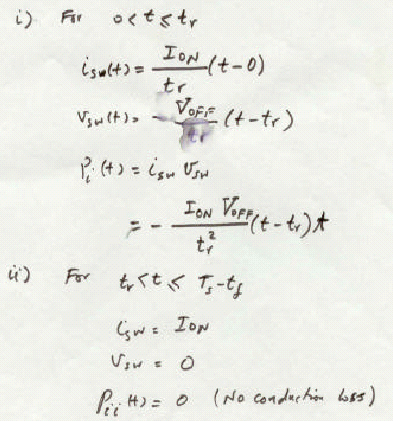 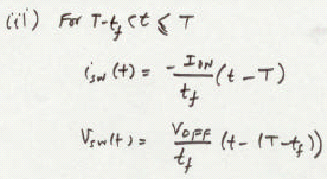 Another Switch Loss Example (Pmax)
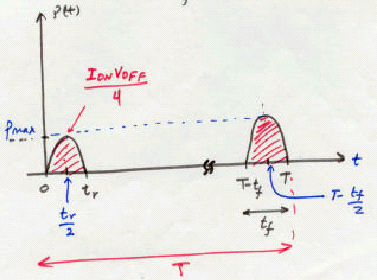 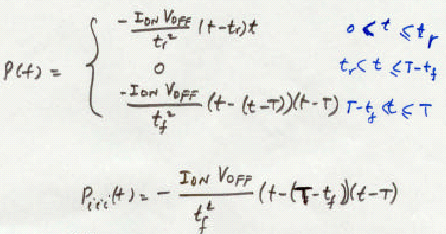 Another Switch Loss Example (Pmax)
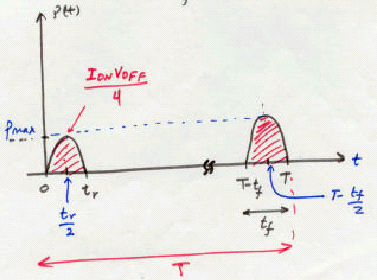 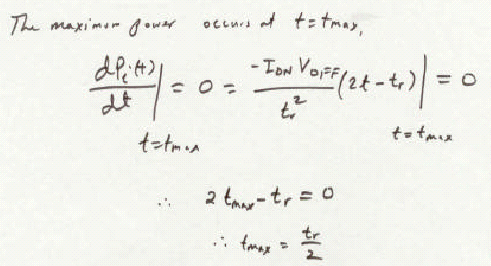 Another Switch Loss Example (Pmax)
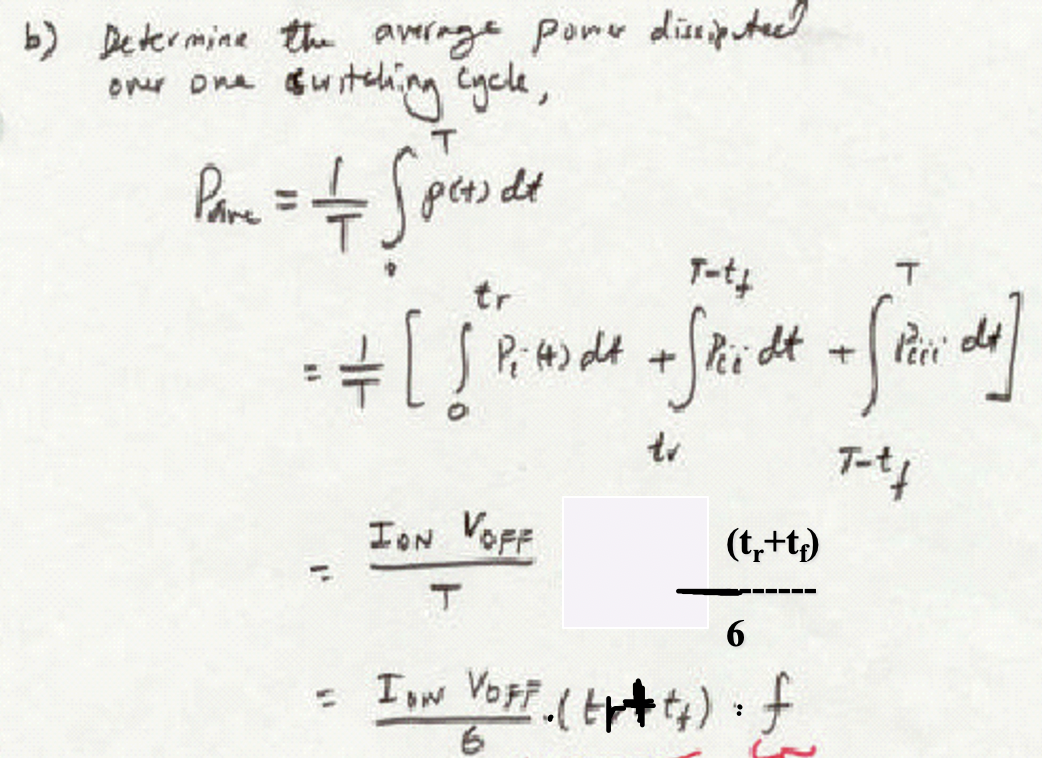 (tr+tf)
-------
6
+